Проект«Чин чину рознь»(чины героев произведений  русской литературы)
Выполнили 
учащиеся 8 и 10 классов 
ЧОУ СОШ «Ступени»

Руководитель проекта
учитель русского языка и литературы
Ферко Лариса Брониславовна
Чин чину рознь!
(чины героев произведений  русской литературы)
Актуальность
Коллежский секретарь
Читая классическую литературу, мы часто сталкиваемся с тем, что герои в них охарактеризованы по чину. Многие слова, входившие в названия чинов, ныне забыты — они остались только в литературных произведениях и продолжают играть в них существенную роль для понимания статуса героя, общей расстановки сил.
Титулярный советник
Тайный советник
Коллежский асессор
Штабс-капитан
Ротмистр
Историческая справка
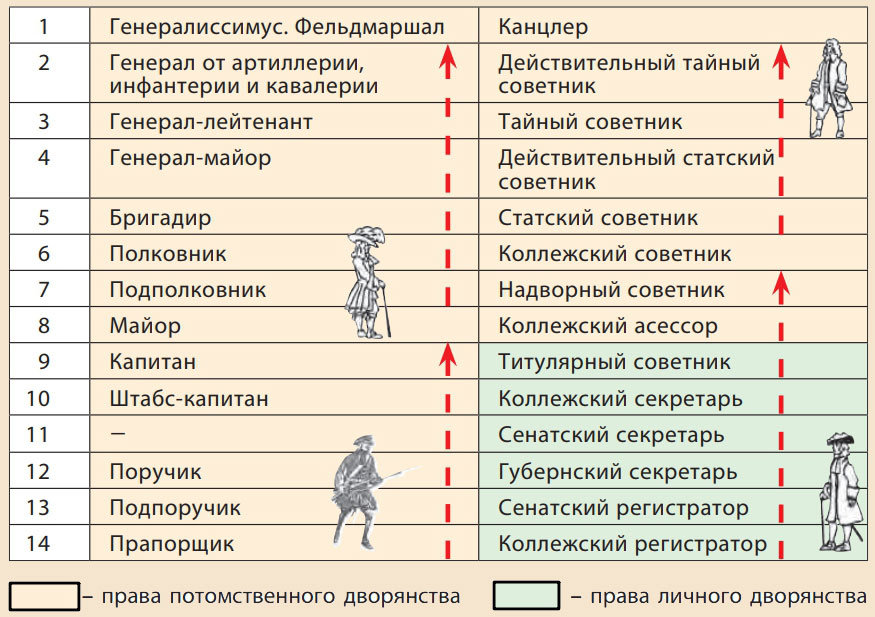 XIV класс
Гражданские
Военные
Коллежский регистратор
Прапорщик или корнет
XIV классКоллежский регистратор
"Что такое станционный смотритель? Сущий мученик четырнадцатого класса, ограждённый своим чином токмо от побоев, и то не всегда»
Самсон Вырин
XIV класс.Коллежский регистратор
Иван Александрович Хлестаков
В народе чин 14 класса презрительно называли "Елистратишка". Именно так называет своего хозяина коллежского регистратора Хлестакова слуга Осип.
XIV классКоллежский регистратор
Миша Бальзаминов
Коллежским регистратором был  мечтатель Бальзаминов из пьесы Островского «Женитьба Бальзаминова». Миша Бальзаминов не тяготился своим низким чином и мечтал не о карьере, а о богатстве и выгодной женитьбе.
XIV класс. Прапорщик
Пётр Гринёв
XIV класс. Прапорщик
Григорий Александрович Печорин
XIV класс. Корнет
Владимир Дубровский
«Владимир Дубровский воспитывался в Кадетском корпусе и выпущен был корнетом в гвардию»
XIV класс. Корнет
Николай 
Ростов
"...Ростов 
недавно 
отпраздновал 
свое 
вышедшее 
производство в корнеты..."
XIII класс
Военные
Гражданские
Провинциальный секретарь
или сенатский регистратор
Подпоручик
XIII класс. Подпоручик
Юрий Алексеевич Ромашов
Ромашов - подпоручик, он командует полуротой солдат в пехотном полку.
XII класс
Гражданские
Военные
Губернский  секретарь
Поручик
XII класс. Губернский секретарь
Иван Дмитриевич Громов
«Иван Дмитрич Громов, мужчина лет тридцати трех, из благородных, бывший судебный пристав и губернский секретарь»
XII класс. Поручик
Андрей Гаврилович Дубровский
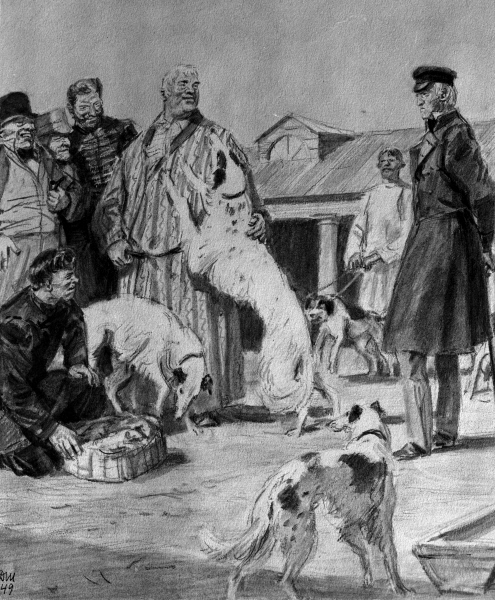 «Сей  Дубровский, 
отставной 
поручик  
гвардии…»
XII класс. Поручик
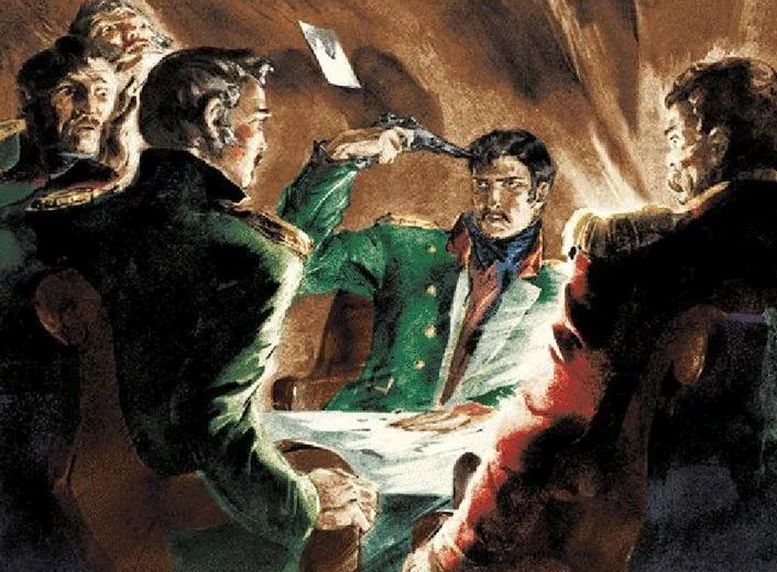 Вулич
Михаил Юрьевич Лермонтов(1814 – 1841)
Великий русский поэт и прозаик,  талантливый художник и драматург
XI класс
Гражданские
Военные
Сенатский   секретарь
-------
X класс
Гражданские
Военные
Штабс-капитан
Коллежский  секретарь
X класс. Коллежский секретарь
Илья Ильич Обломов
«Обломов, дворянин родом, коллежский секретарь чином, безвыездно живет двенадцатый год в Петербурге»
X класс. Коллежский секретарь
Настасья Петровна Коробочка – вдова коллежского секретаря
X класс. Штабс-капитан
Максим Максимыч
IX класс
Гражданские
Военные
Титулярный советник
Капитан 
или  ротмистр
IX класс. Титулярный советник
«Что касается до чина,… то он был то, что называют вечный титулярный советник… Фамилия чиновника была Башмачкин… Имя его было Акакий Акакиевич»
Акакий Акакиевич Башмачкин
IX класс. Титулярный советник
Семён Захарович Мармеладов
"...состою титулярным советником. Мармеладов — такая фамилия; титулярный советник..."
IX класс. Ротмистр
Ротмистр Минский
IX класс. Ротмистр
Василий Денисов – эскадронный командир
Александр Сергеевич Пушкин(1799 – 1837)
Русский поэт, драматург и прозаик, заложивший основы русского реалистического направления, критик и теоретик литературы, историк, публицист.
По выпуске из Лицея  (1817) получил чин  коллежского секретаря.
В 1831 году получил чин  титулярного советника
VIII класс
Гражданские
Военные
Майор
Коллежский асессор
VIII класс. Коллежский асессор
Тонкий
— Служу, милый мой! Коллежским асессором уже второй год и Станислава имею. Жалованье плохое... ну, да бог с ним!
VIII класс. Коллежский асессор
Молчалин Алексей Степанович
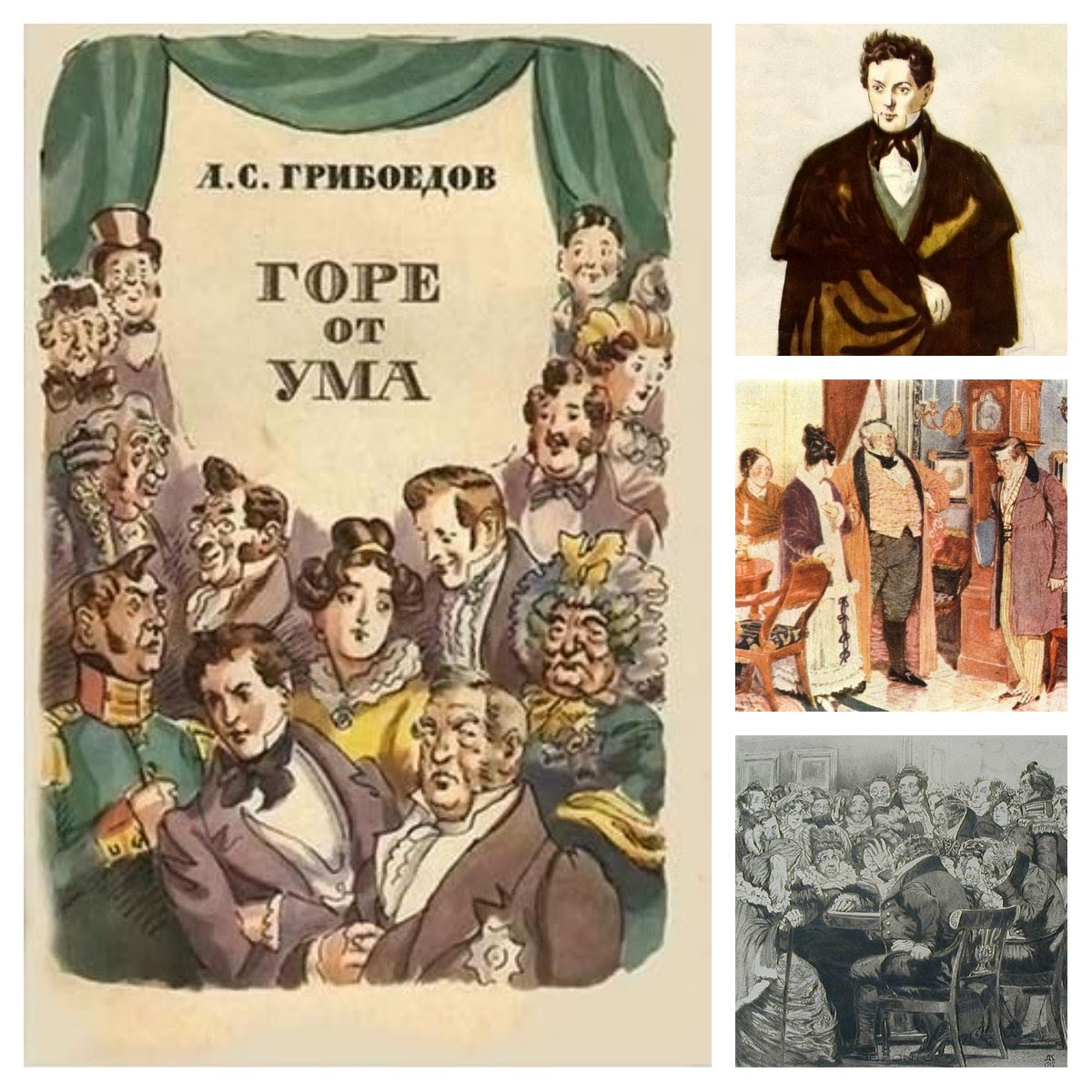 "
Фамусов: «Дал чин асессора и взял в секретари...»
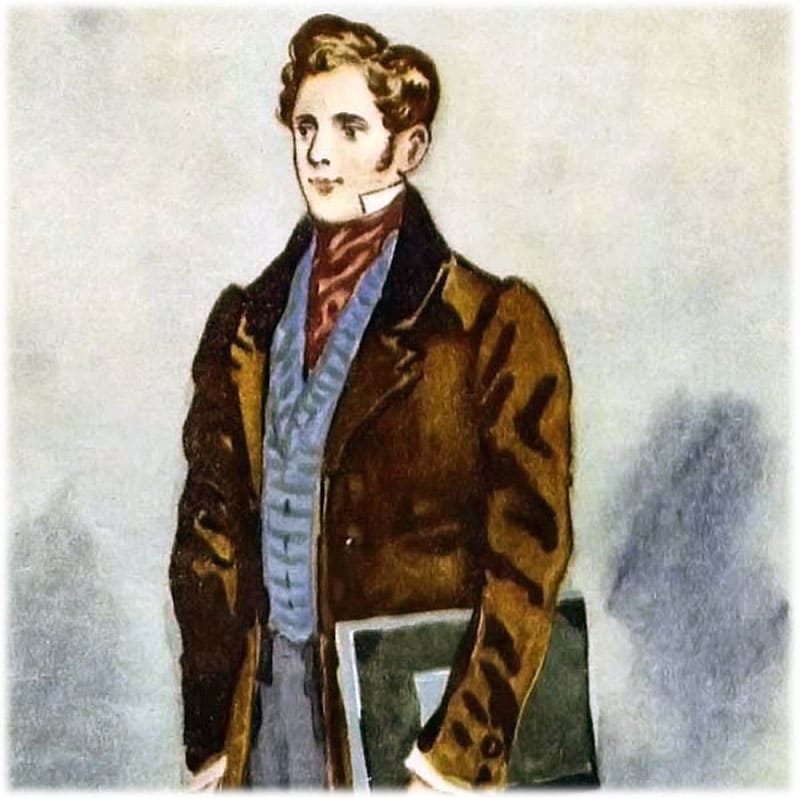 VIII класс. Коллежский асессор
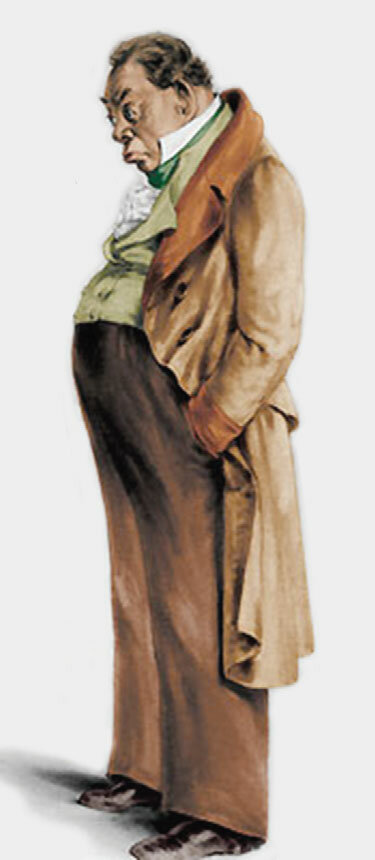 Аммос Фёдорович 
Ляпкин-Тяпкин
"Имею честь представиться: судья здешнего уездного суда, коллежский асессор Ляпкин-Тяпкин."
VIII класс. Коллежский асессор
Ковалёв  Платон Кузьмич
VII класс
Гражданские
Военные
Надворный советник
Подполковник
VII класс. Надворный советник
Штольц Андрей  Иванович
VII класс. Надворный советник
Лужин Пётр Петрович
VII класс. Надворный советник
Иван Кузьмич Подколёсин
"Да ведь я-то потому тебя спрашивал, что я надворный советник...»
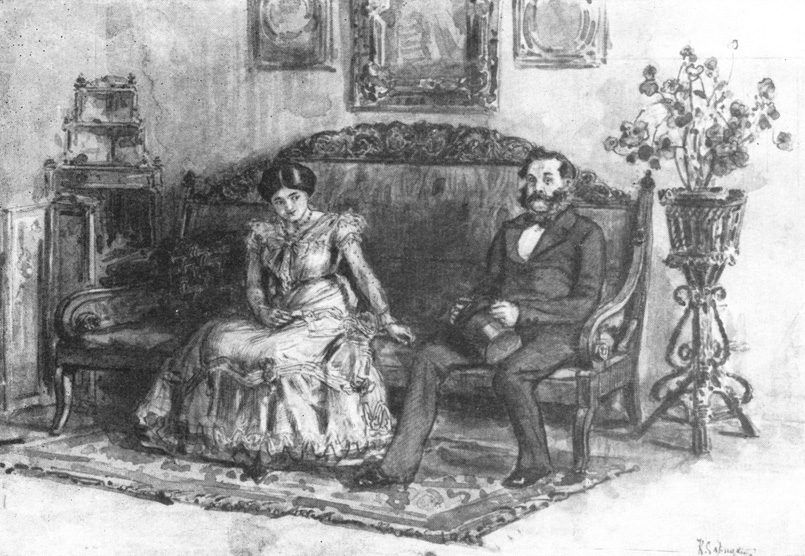 VII класс. Надворный советник
Иван Кузьмич Шпекин
«Имею честь
 представиться: почтмейстер, надворный советник Шпекин...»
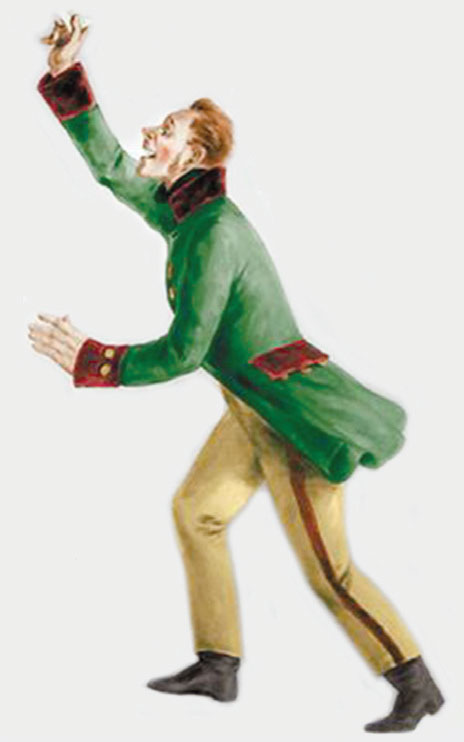 VI класс
Гражданские
Военные
Коллежский советник
Полковник
VI класс. Коллежский советник
Чичиков  Павел Иванович
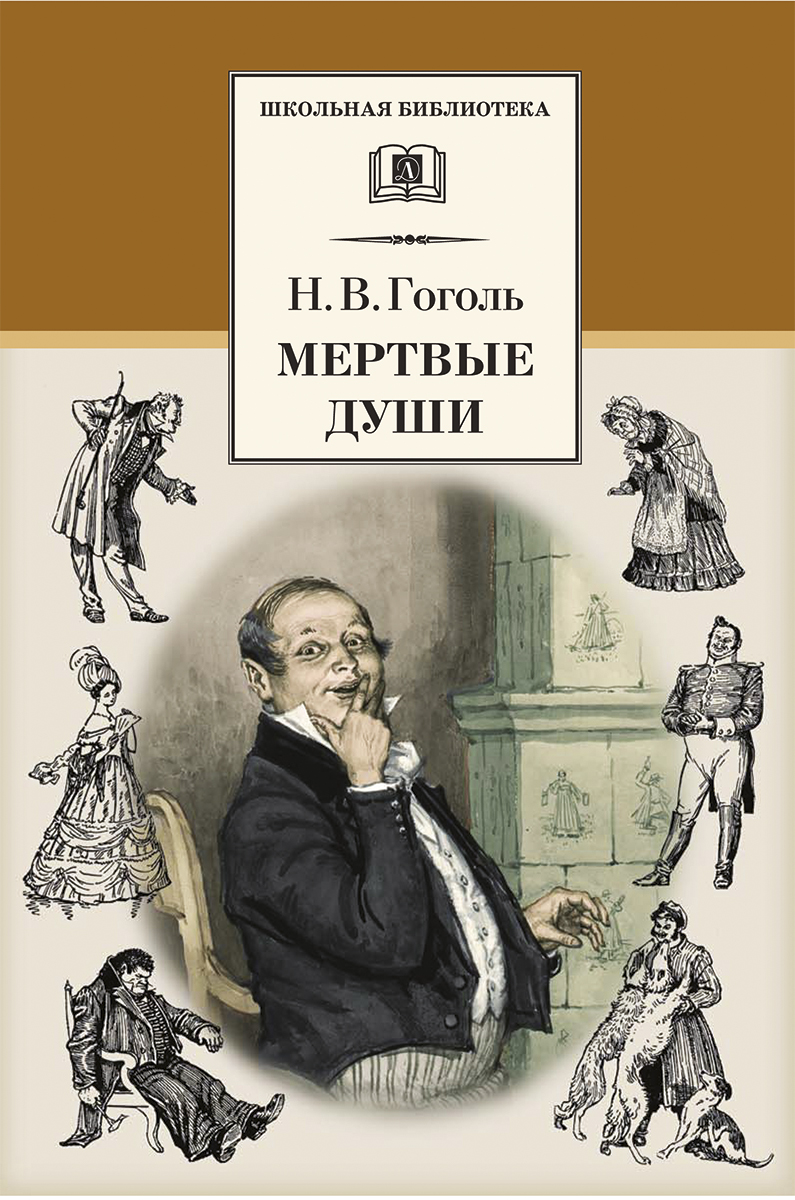 VI класс. Коллежский советник
Павел Афанасьевич Фамусов
VI класс. Полковник
Скалозуб Сергей Сергеевич
"...полковник Скалозуб:  
И золотой мешок, 
и метит в генералы..."
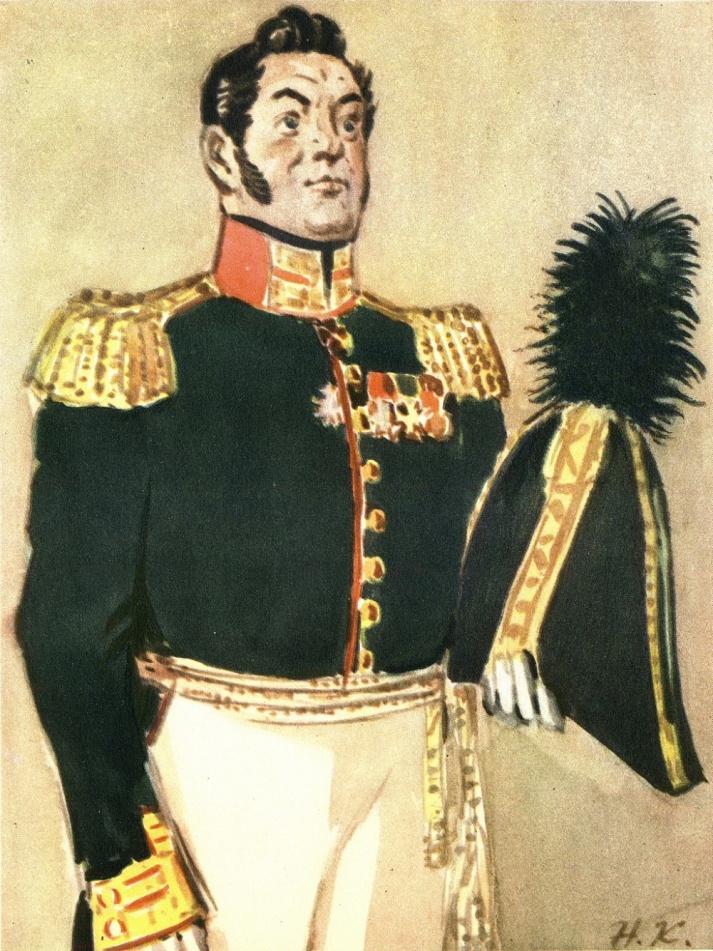 V класс
Гражданские
Военные
Статский  советник
Бригадир
V класс. Статский советник
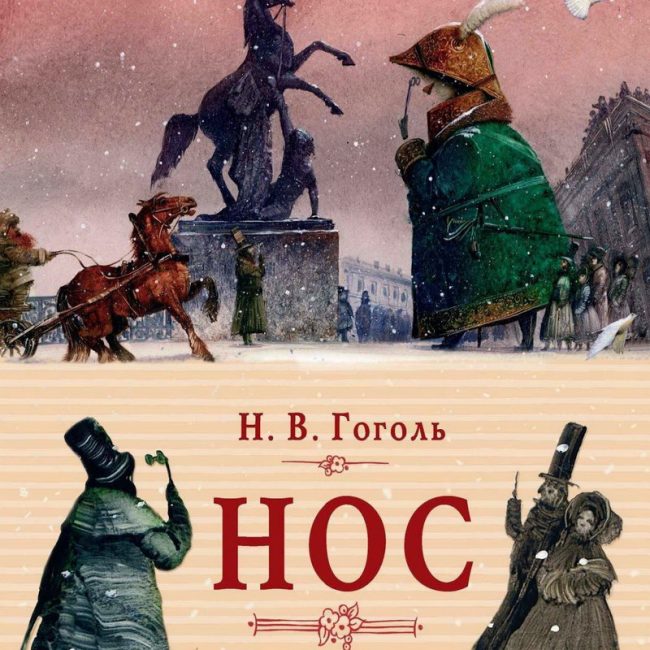 Нос Ковалёва
V класс. Статский советник
Эраст Петрович Фандорин
Литературный герой, протагонист серии исторических детективов российского писателя Бориса Акунина «Приключения Эраста Фандорина»
V класс. Бригадир
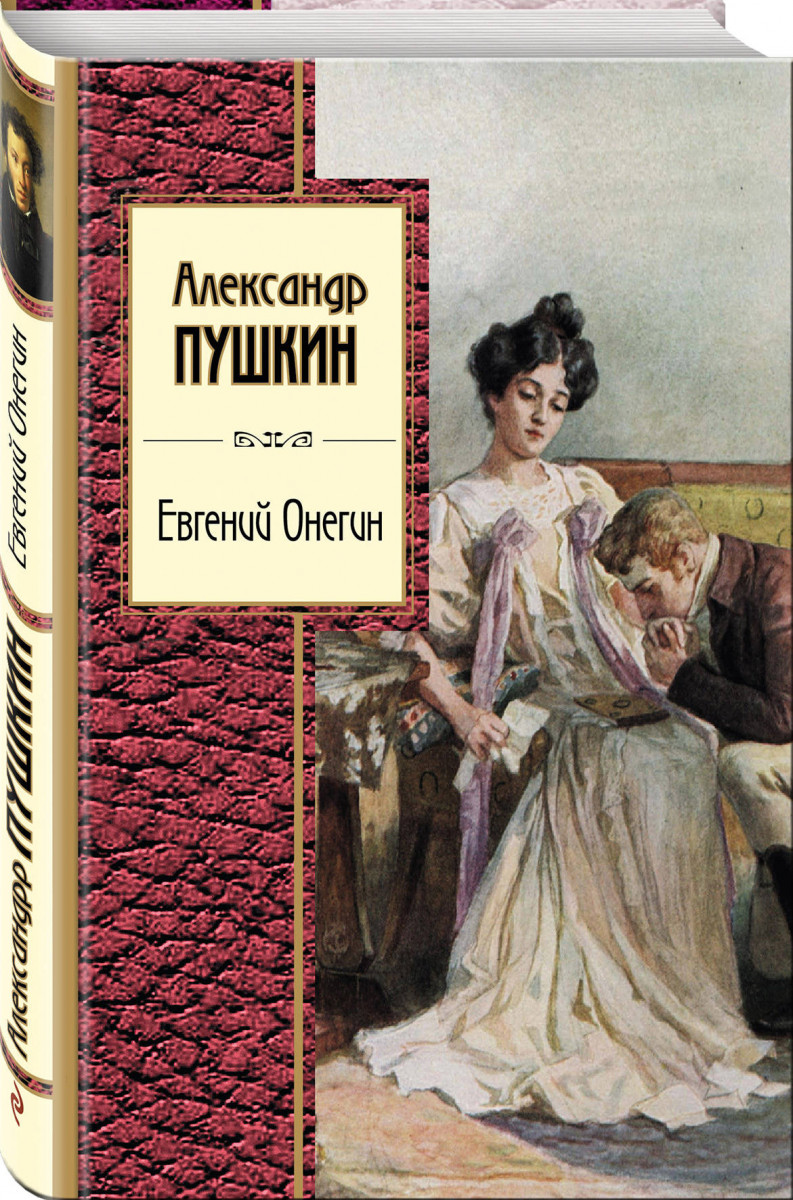 Дмитрий Ларин
Отец Татьяны и Ольги

«Смиренный грешник, Дмитрий Ларин,
Господний раб и бригадир…»
V класс. Бригадир
Александр Сергеевич Грибоедов(1795 – 1829)
Русский дипломат, поэт, драматург, пианист и композитор, статский советник
Денис Иванович Фонвизин(1745 – 1792)
Русский литератор 
екатерининской эпохи, создатель русской бытовой комедии. Секретарь главы русской дипломатии 
Н. И. Панина, статский советник.
IV класс
Гражданские
Военные
Действительный 
статский  советник
Генерал-майор
IV класс. Действительный статский советник
IV класс. Генерал
Бризжалов
Николай Иванович Карамзин(1766 – 1826)
Великий русский писатель эпохи сентиментализма. Писал художественную прозу, лирику, пьесы, статьи. Реформатор русского литературного языка. Создатель «Истории государства Российского» — одного из первых фундаментальных трудов по истории России, действительный статский советник
Михаил Евграфович Салтыков-Щедрин (1826 – 1889)
Русский писатель, журналист, редактор журнала «Отечественные записки», Рязанский и Тверской вице-губернатор, действительный статский советник
III класс
Гражданские
Военные
Тайный  советник
Генерал-лейтенант
Генерал-поручик
III класс. Тайный советник
Толстый
— Служу, милый мой! Коллежским асессором уже второй год и Станислава имею… Ну, а ты как? Небось, уже статский? А?
— Нет, милый мой, поднимай повыше,— сказал Толстый.— Я уже до тайного дослужился...
Фёдор Иванович Тютчев(1803 – 1873)
Русский лирик, поэт-мыслитель, 
дипломат 
и чиновник, тайный советник
Денис Васильевич Давыдов(1784 – 1839)
Русский поэт, наиболее яркий представитель «гусарской поэзии», мемуарист, 
генерал-лейтенант. Один из командиров партизанского движения во время Отечественной войны 1812 года
II класс
Гражданские
Военные
Действительный 
тайный  советник
Генерал-аншеф
II класс. Генерал-аншеф
Кирила Петрович Троекуров
II класс. Генерал-аншеф
Николай Андреевич Болконский
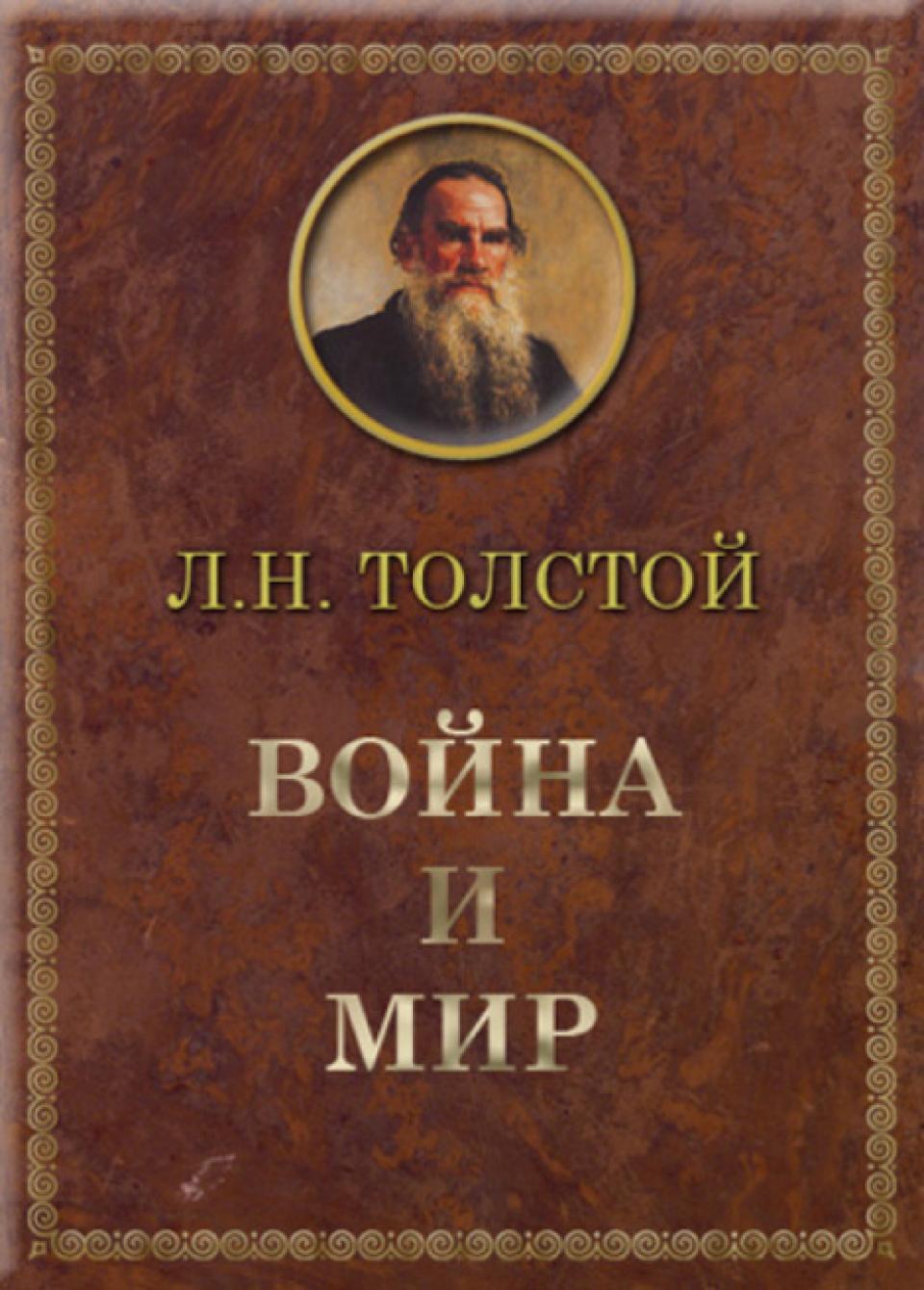 Гавриил Романович Державин(1743 – 1816)
Русский поэт эпохи Просвещения, государственный деятель Российской империи, сенатор, действительный тайный советник.
I класс
Гражданские
Военные
Канцлер
Генерал-фельдмаршал
I класс. Генерал-фельдмаршал
Михаил Илларионович Кутузов
Александр Михайлович Горчаков(1798 – 1883)
Светлейший князь, глава русского внешнеполитического ведомства при Александре II, последний канцлер Российской империи
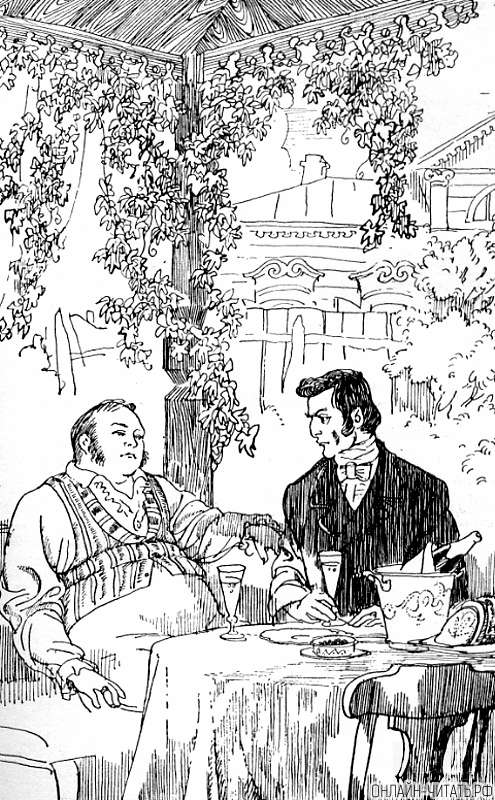 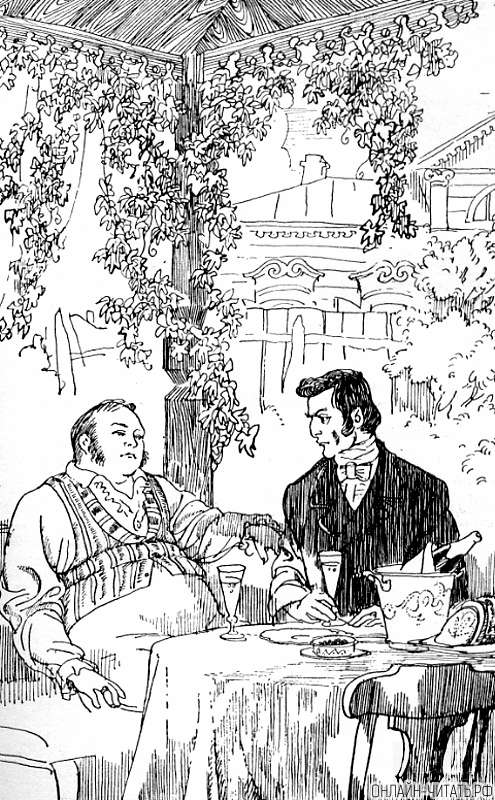 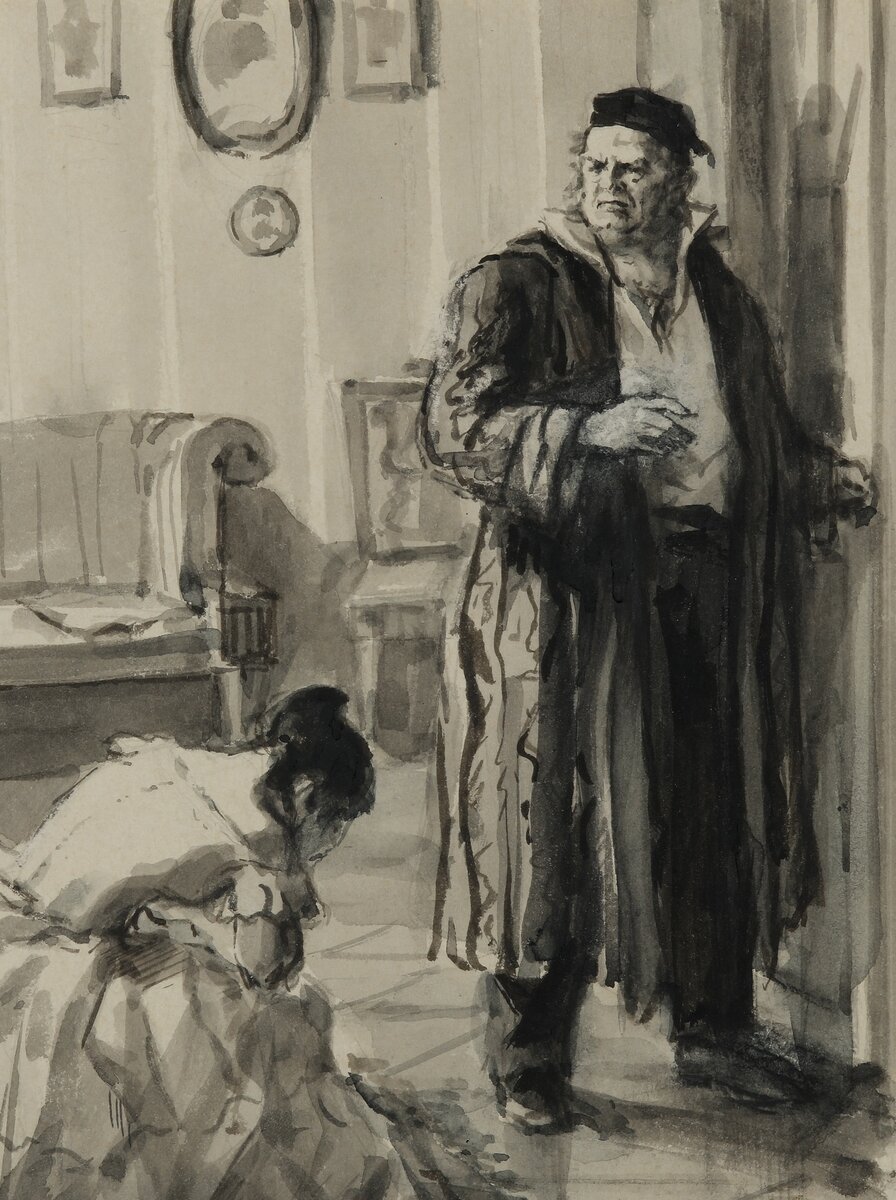 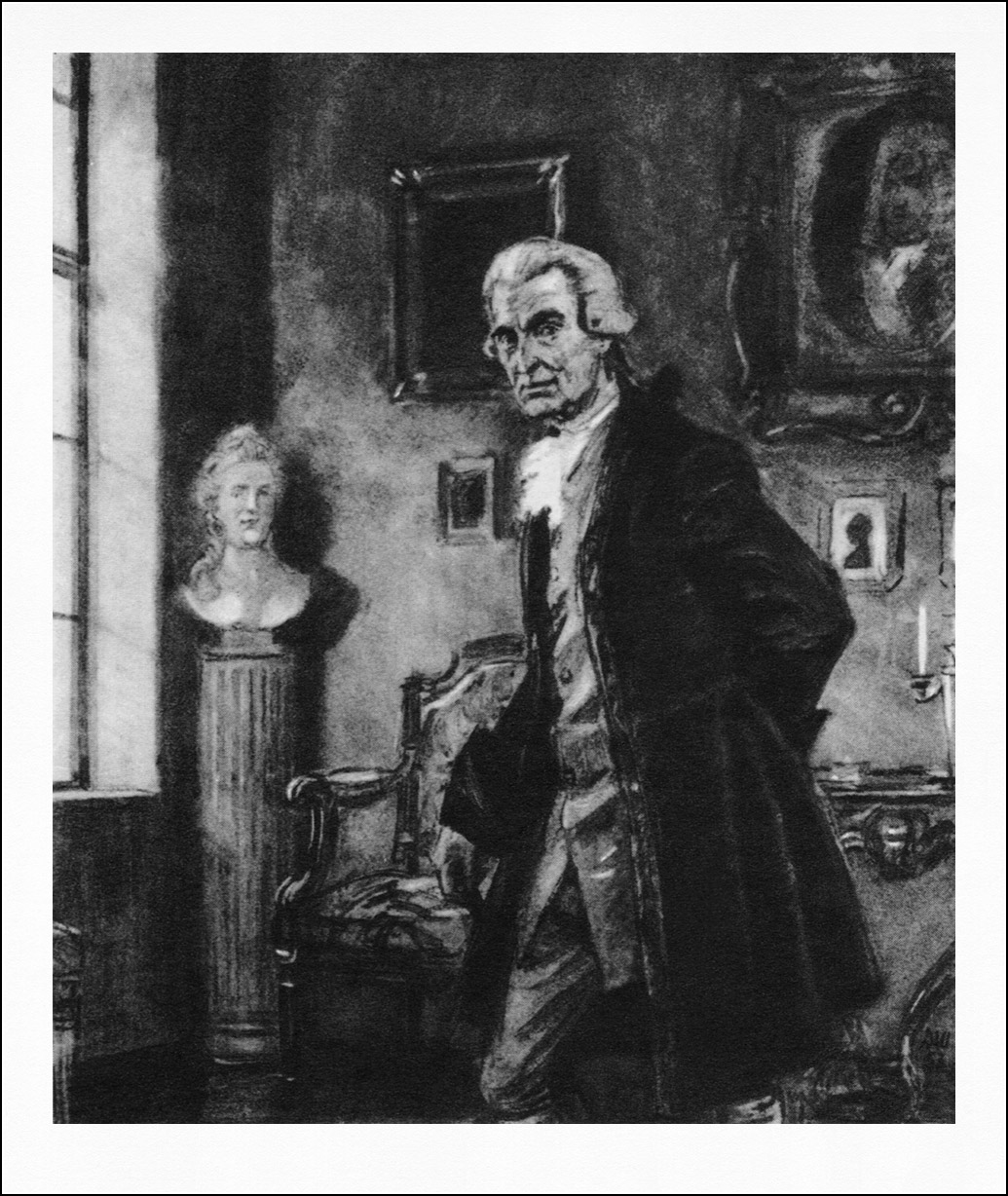 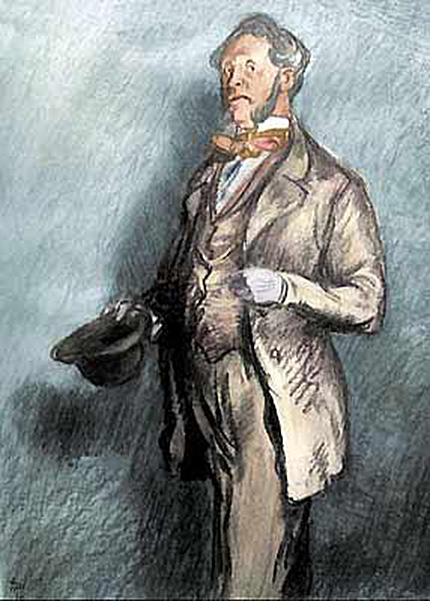 Чин чину рознь!